General Companion Animal Knowledge
Diets for Dogs
Exercise for Dogs
Grooming
Famous Cartoon Dogs
10
10
10
10
10
20
20
20
20
20
30
30
30
30
30
40
40
40
40
40
50
50
50
50
50
General Companion Animal Knowledge
This is another name for companion animal.
Category 1
10
What is pet.
Category 1
10
This companion animal has a wet nose.
Category 1
20
What is a dog.
Category 1
20
This is who companion animals depend on for their care.
Category 1
30
Who is humans.
Category 1
30
These are the three basic needs of companion animals.
Category 1
40
What are water, food, and shelter.
Category 1
40
Dogs often like to do this in the dirt or sand.
Category 1
50
What is dig.
Category 1
50
Diets for Dogs
Puppies get this from their moms.
Category 2
10
What is milk.
Category 2
10
A bowl of this should be changed at least once a day.
20
What is water.
Category 2
20
Name one thing that impacts the amount of food you give your dog.
Category 2
30
What is age, size, or activity level.
Category 2
30
This dark sweet treat should never be given to dogs.
Category 2
40
What is chocolate.
Category 2
40
Obesity is caused by doing this.
Category 2
50
What is overeating.
Category 2
50
Exercise for Dogs
This is the minimum amount of time a dog should exercise.
Category 3
10
What is 30 minutes.
Category 3
10
This is where you throw a ball and your dog brings it back to throw again.
Category 3
20
What is fetch.
Category 3
20
This type of exercise is in the water.
Category 3
30
What is swimming.
Category 3
30
What are two items your dog should be wearing before going on a walk?
Category 3
40
What is a collar and leash.
Category 3
40
Exercise will help prevent your dog from becoming this.
Category 3
50
What is obese.
Category 3
50
Grooming
Doing this will keep your dogs coat healthy.
Category 4
10
What is brushing.
Category 4
10
You should do this once a month to your dog.
Category 4
20
What is give a bath.
Category 4
20
Brushing your cat will decrease these from getting stuck in your cats throat.
Category 4
30
What is a hairball.
Category 4
30
You do this every day and pets need it done to their mouths too.
Category 4
40
What is brushing teeth.
Category 4
40
This is what the temperature should be for your dogs bath.
Category 4
50
What is warm. (Or- What is the same temperature as my bath.)
Category 4
50
Famous Cartoon Dogs
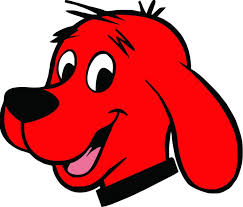 Category 5
10
Who is Clifford.
Category 5
10
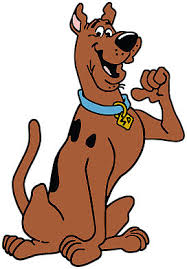 Category 5
20
Who is Scooby Doo.
Category 5
20
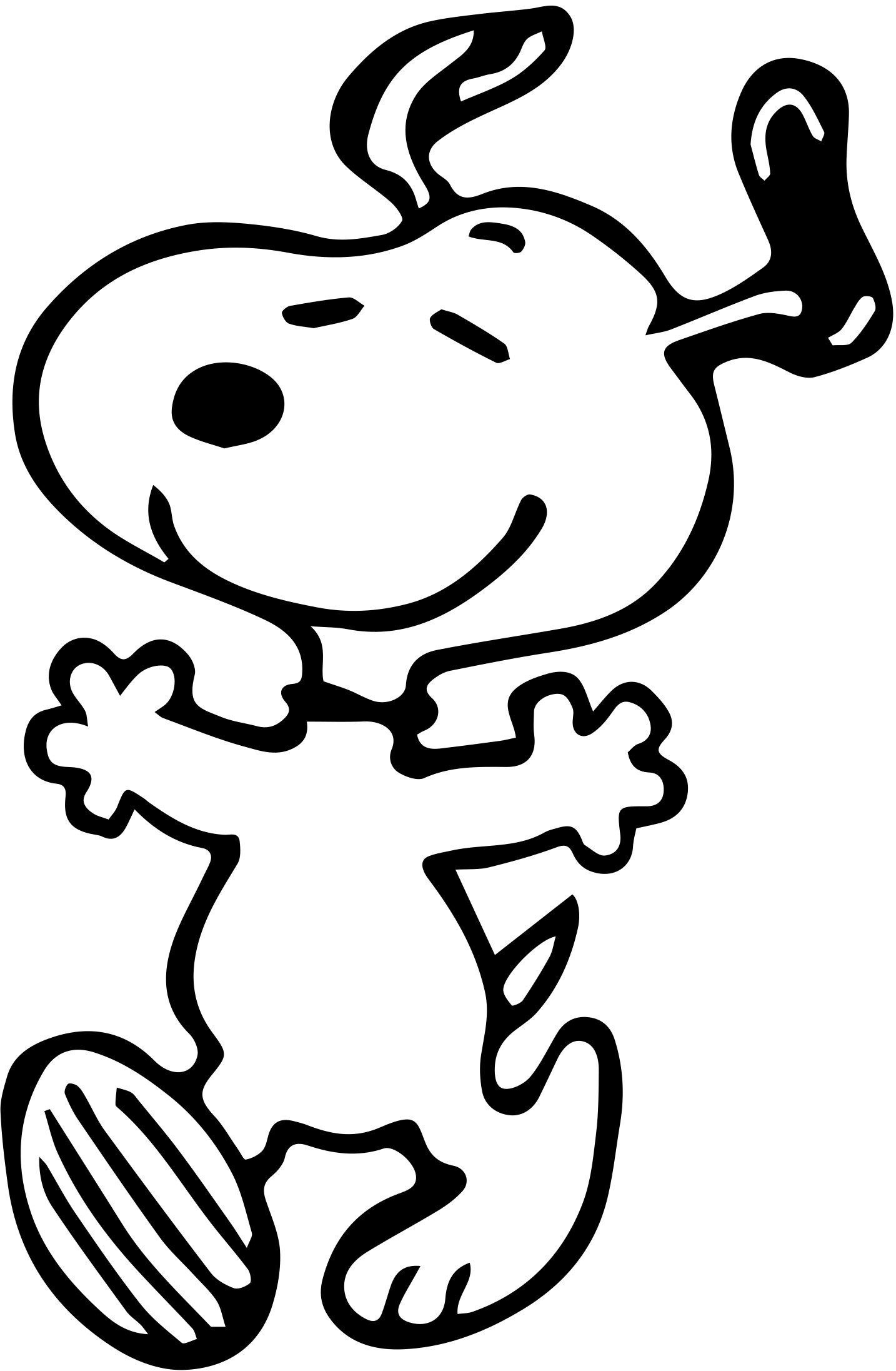 Category 5
30
Who is Snoopy.
Category 5
30
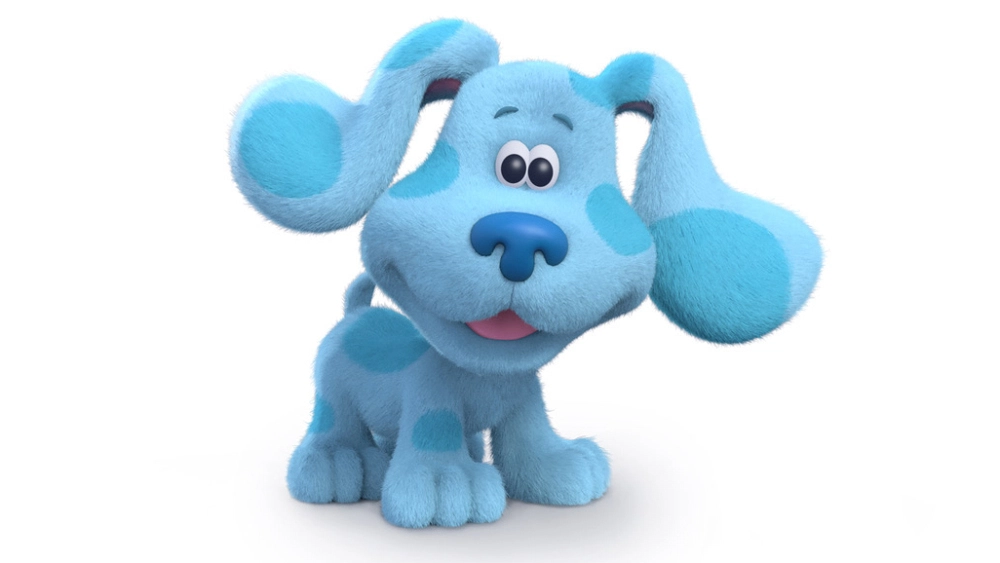 Category 5
40
Who is Blue.
Category 5
40
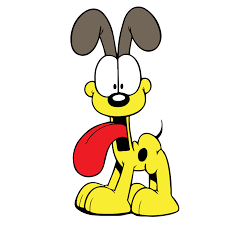 Category 5
50
Who is Odie.
Category 5
50